ヨハネ　５話
もうじんのいやし
ヨハネ9:1-12
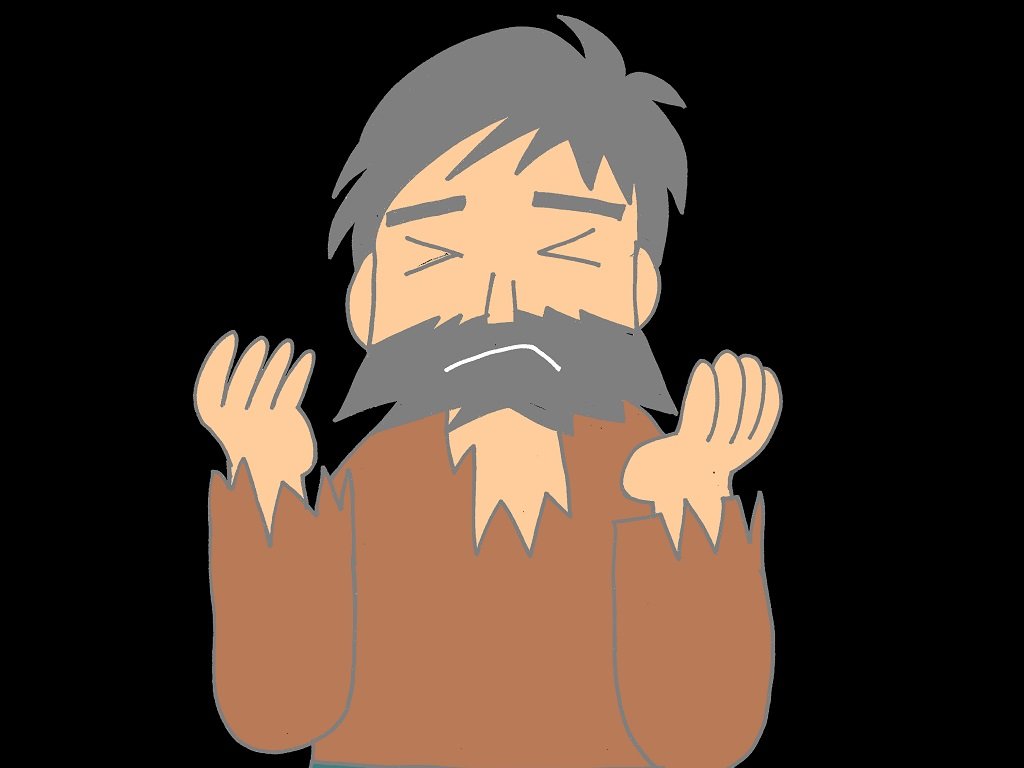 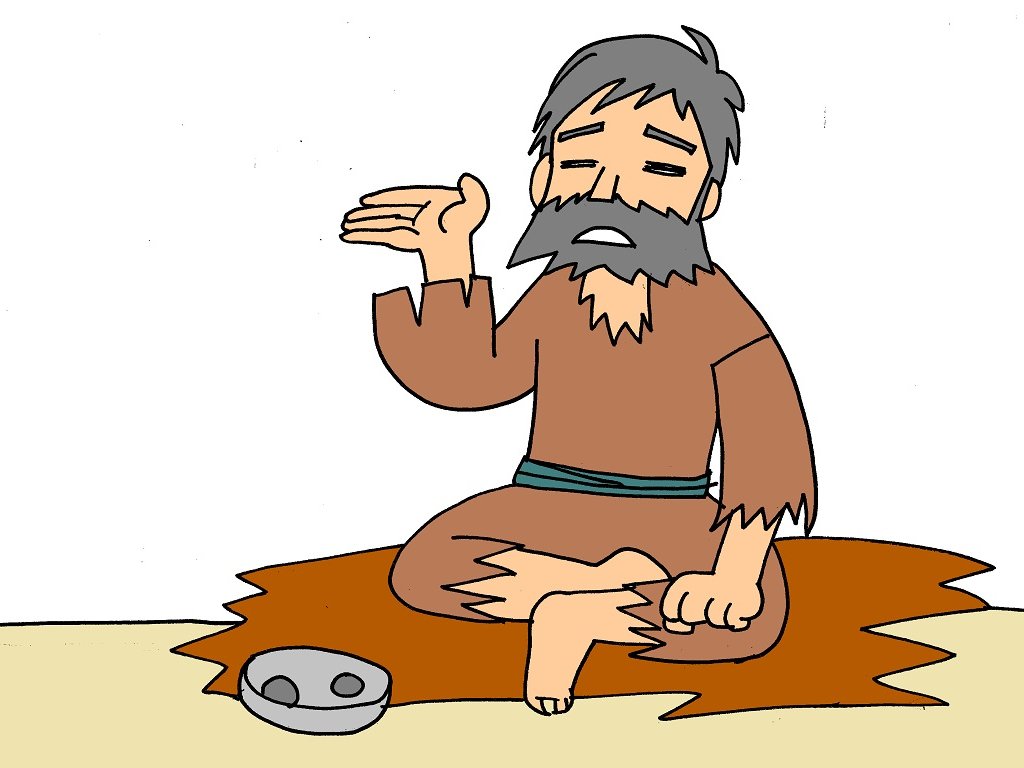 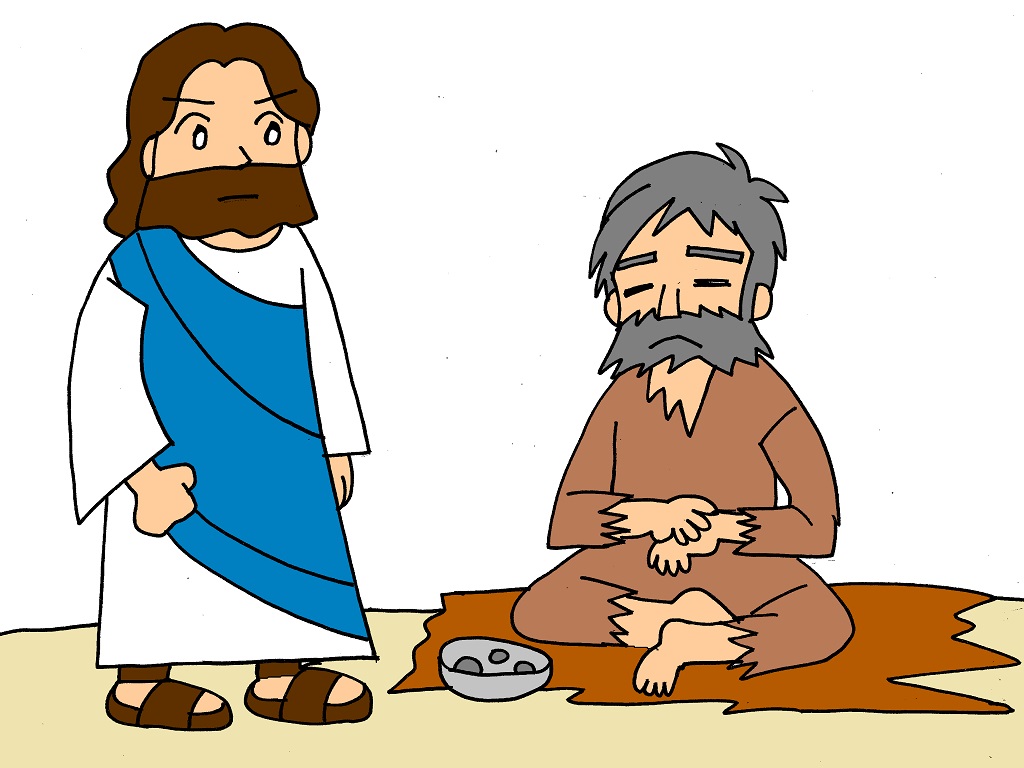 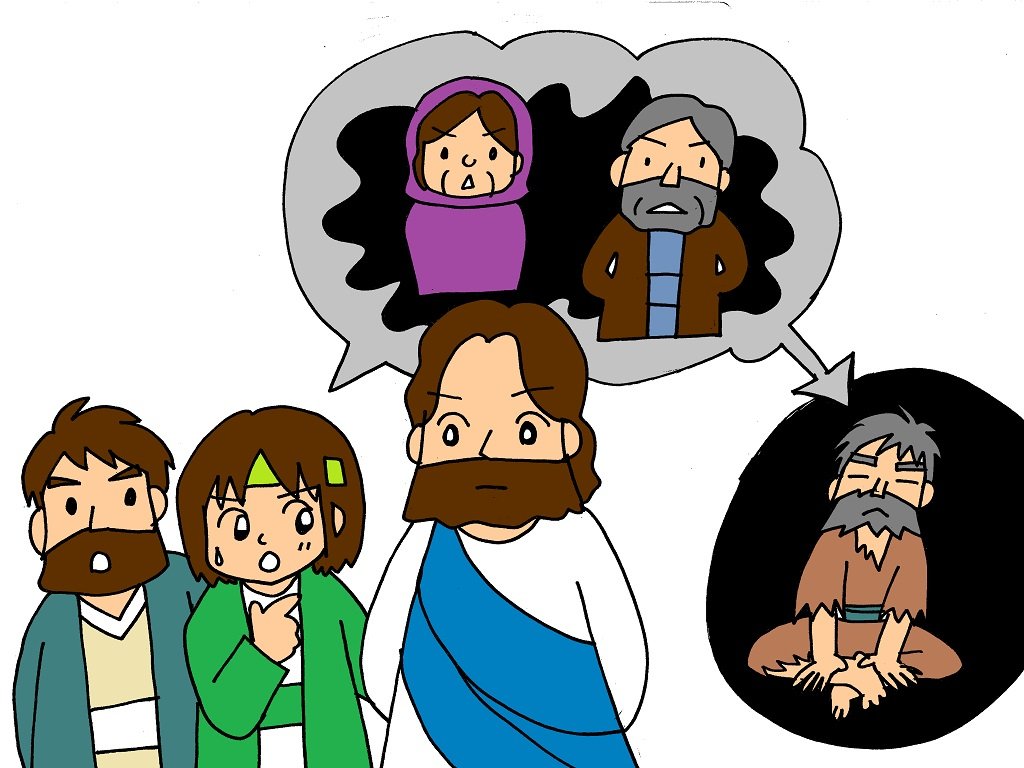 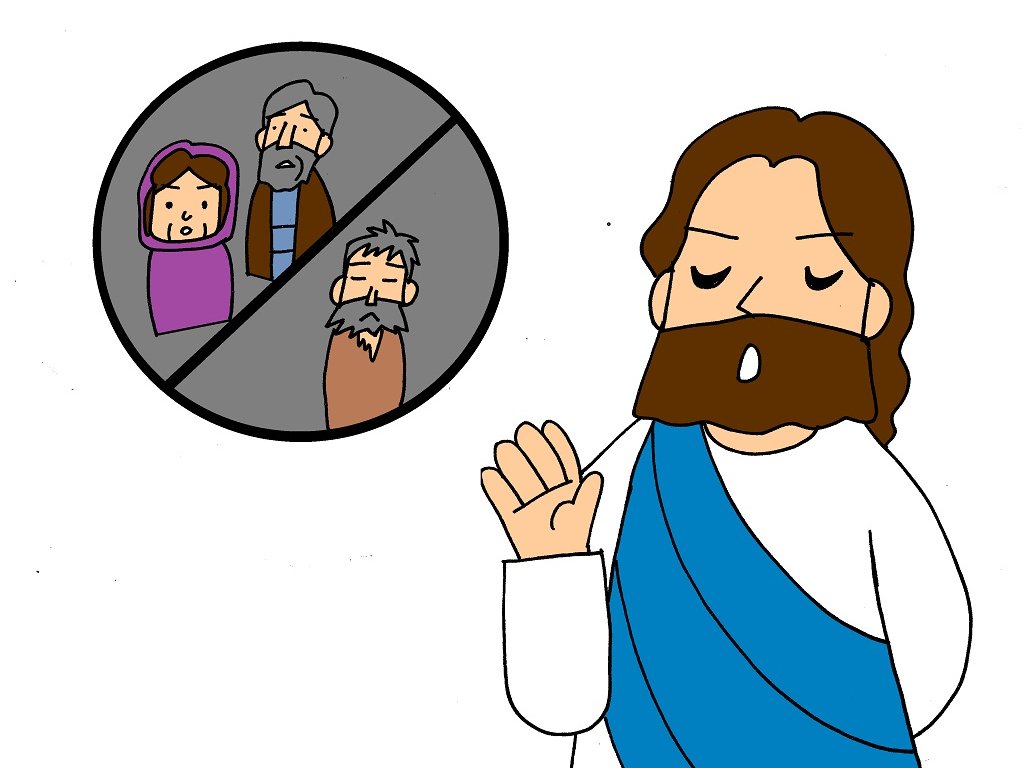 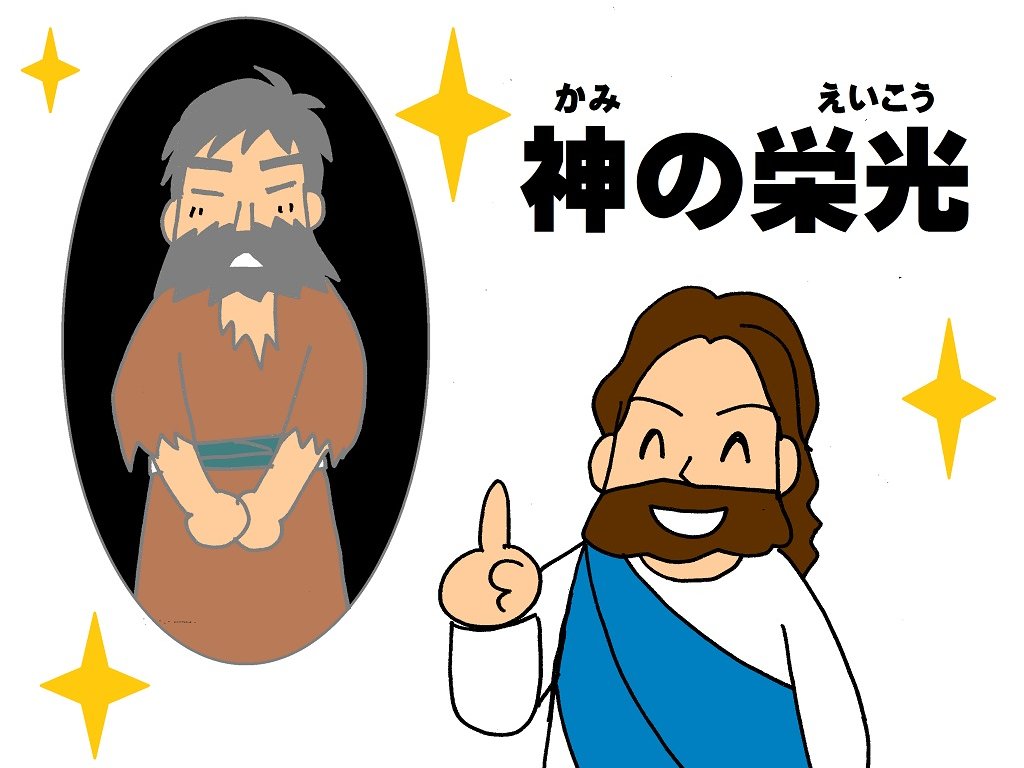 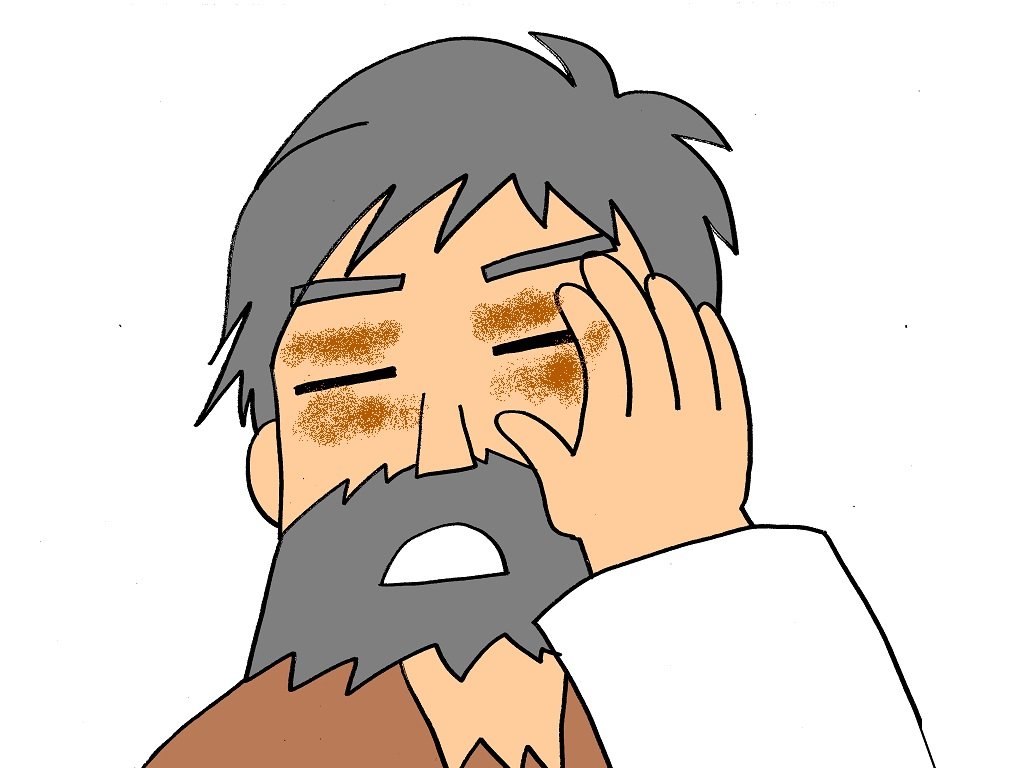 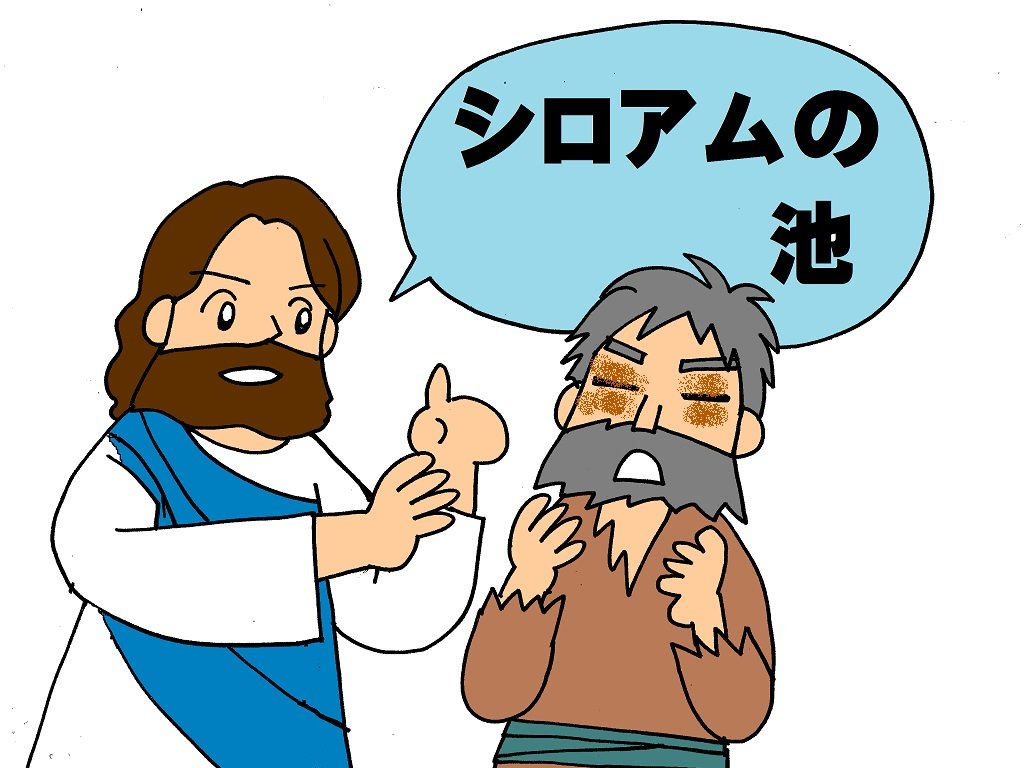 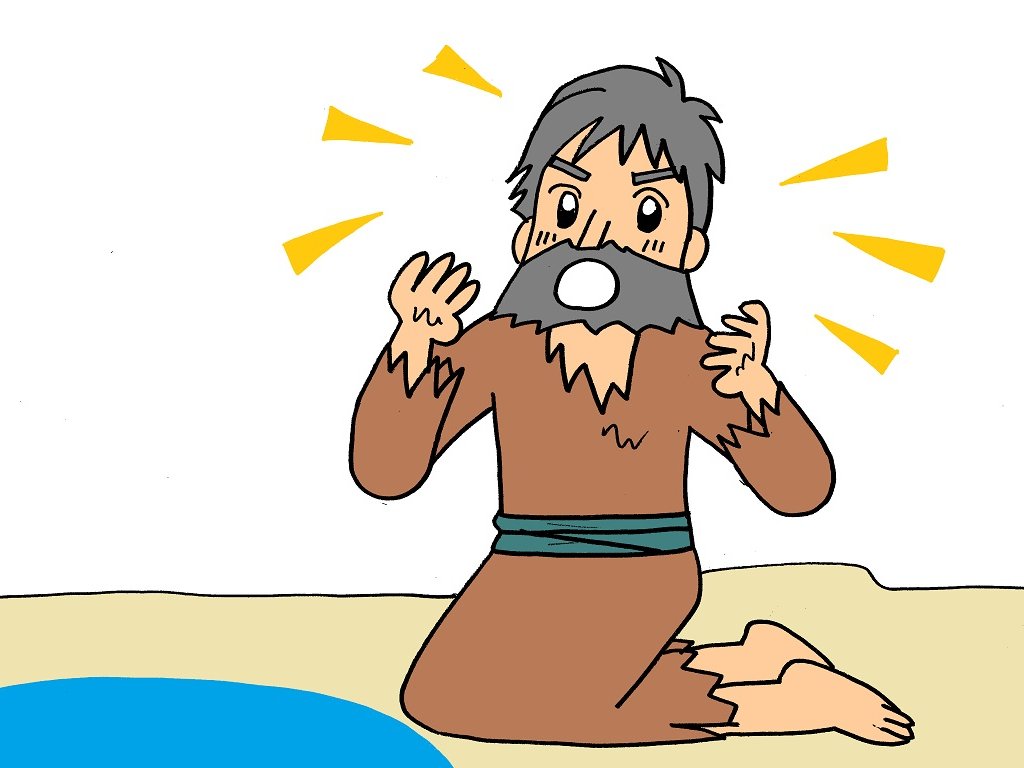 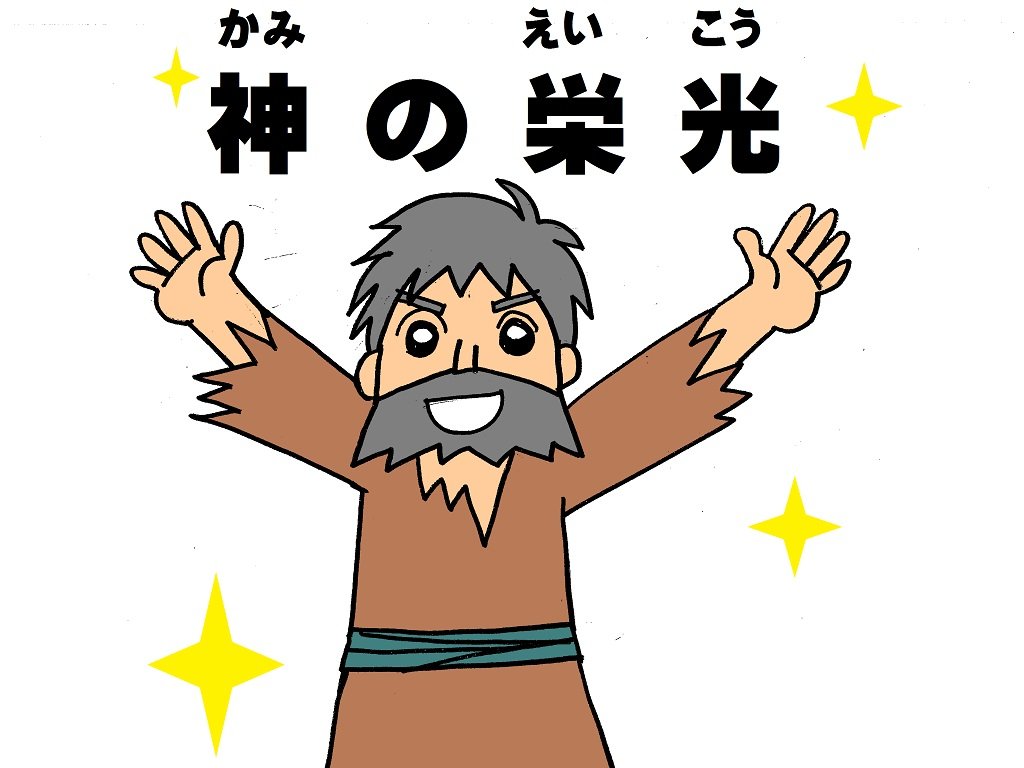 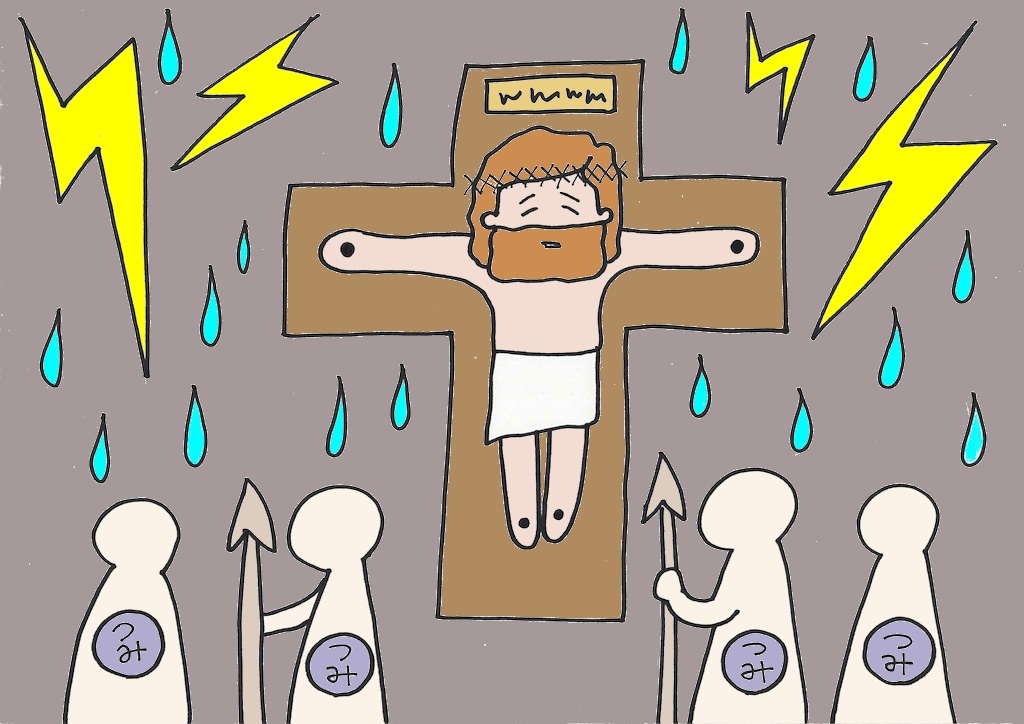 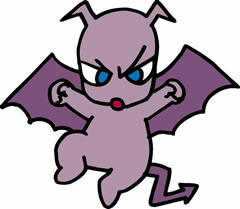 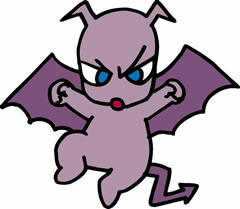 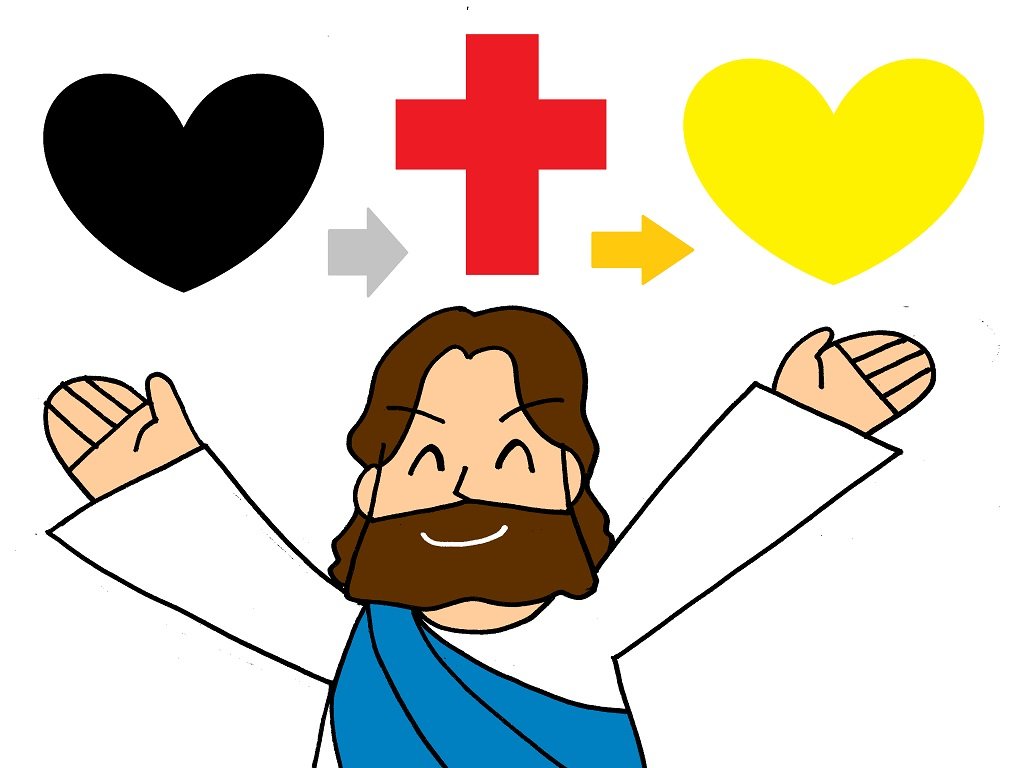 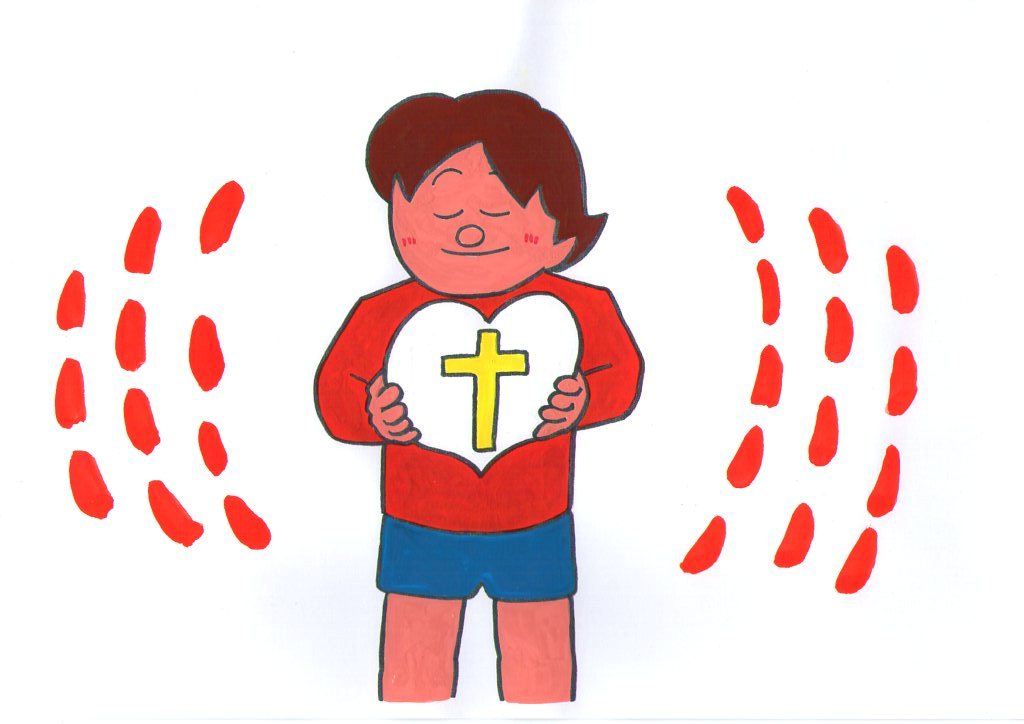 イエスさまのあいに
かんしゃします

イエスさまだけを
あいします